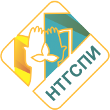 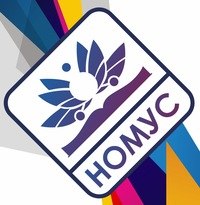 КУДА? КАК? ЗАЧЕМ? ИЛИ УЧИМСЯ ОФОРМЛЯТЬ ЗАЯВКИ НА ГРАНТЫ
Мастер-класс подготовлен отделом НИР и НОМУС НТГСПИ
Проект – это совокупность определенных действий, документов, предварительных текстов, замысел для создания реального объекта, предмета, создание разного рода теоретического продукта.
Образовательный проект - это совместная учебно-познавательная творческая или игровая деятельность студентов, имеющая общую цель, согласованные методы, способы деятельности, направленная на достижение общего результата деятельности.
Научный проект – это проект, направленный на создание уникального продукта и услуги в конкретной сфере. Реализуется структурными подразделениями, а также коллективами или отдельными членами научно-педагогического состава. 
Социальный проект – продуманное и сформулированное решение (улучшение) социально значимой проблемы целевой группы указанными методами (действиями) за четко ограниченное время на конкретной территории.
Бизнес-проект – синтез идеи и оформленного документально набора действий по её реализации, в результате которых появляется продукт, услуга или технология. Ориентация на извлечение прибыли.
Разбираемся с терминологией…
Гранты Президента Российской Федерации (Фонд «Талант и успех») https://presidentgrants.ru/ 
Гранты Федерального агентства по делам молодёжи в РФ https://fadm.gov.ru/?hashtags=62 
Стипендии Президента РФ и Правительства РФ (Министерство науки и высшего образования РФ) https://www.minobrnauki.gov.ru/ru/documents/docs/index.php 
Стипендии Губернатора Свердловской области http://www.pravo.gov66.ru/documents/ 
АНО Агентство стратегических инициатив по продвижению проектов (Правительство РФ): «Глобальное образование», «WorldSkllls») https://asi.ru/leaders/lead-projects/
Государственные фонды / Конкурсы грантов
1. Конкурсы микрогрантов Awesome Foundation https://www.awesomefoundation.org/ru 
2. Международный конкурс грантов для фотографов Aftermath Project http://theaftermathproject.org/application/2021-grant-application 
3. Премия «Я – гражданин» (Общественная палата РФ) http://www.nngasu.ru/word/news/polozh_citizen.pdf 
4. Агентство социальной информации (АСИ) https://www.asi.org.ru/topic/grants/ 
5. Конкурсы и премии от Фонда поддержки и развития филантропии «КАФ» http://www.cafrussia.ru/ 
6. Неправительственный экологический фонд имени В.И. Вернадского http://www.vernadsky.ru/
7. Германская служба академических обменов DAAD https://www.daad.ru/ru/
8. Благотворительный Фонд имени Елены Ивановны Рерих https://www.found-helenaroerich.ru/programs/prize/ 
9. Гранты для художников от Музея «Гараж» https://garagemca.org/ru/grant/garage-has-begun-accepting-applications-for-the-grant-program-in-support-of-emerging-artists 

ПОЛНЫЙ СПИСОК ГРАНТОДАЮЩИХ ОРГАНИЗАЦИЙ СМ. НА САЙТЕ НТГСПИ 
(РАЗДЕЛ «НАУКА», ПОДРАЗДЕЛ « ГРАНТЫ И КОНКУРСЫ»)
https://www.ntspi.ru/about_academy/science/grants_and_competitions/
НЕГОСУДАРСТВЕННЫЕ ФОНДЫ / КОНКУРСЫ ГРАНТОВ